Retail Sales Trend
Scan or click to access more economic insights
Retail sales grew modestly in April, but a shift in the timing of Easter appeared to be behind a slight year-over-year decline
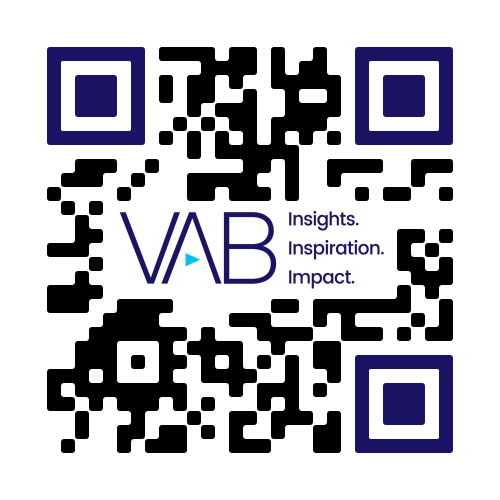 CNBC/NRF Retail Monitor powered by Affinity SolutionsApril 2024
Monthly growth in core retail sales (seasonally adjusted)
Total retail sales, excluding automobiles and gasoline, were down 0.6% unadjusted year over year in April, according to the CNBC/NRF Retail Monitor powered by Affinity Solutions 
Read the full story.
Source: Affinity Solutions, Consumer Purchase Insights, April 2024. **Month-over-month numbers are based on the first 28 days in February./
Click here to see more on Affinity Solutions’ ‘Consumer Purchase Insights’
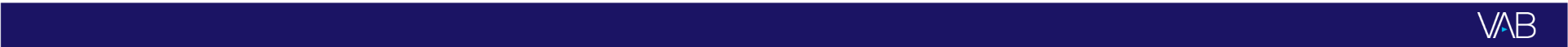 This information is exclusively provided to VAB members and qualified marketers.